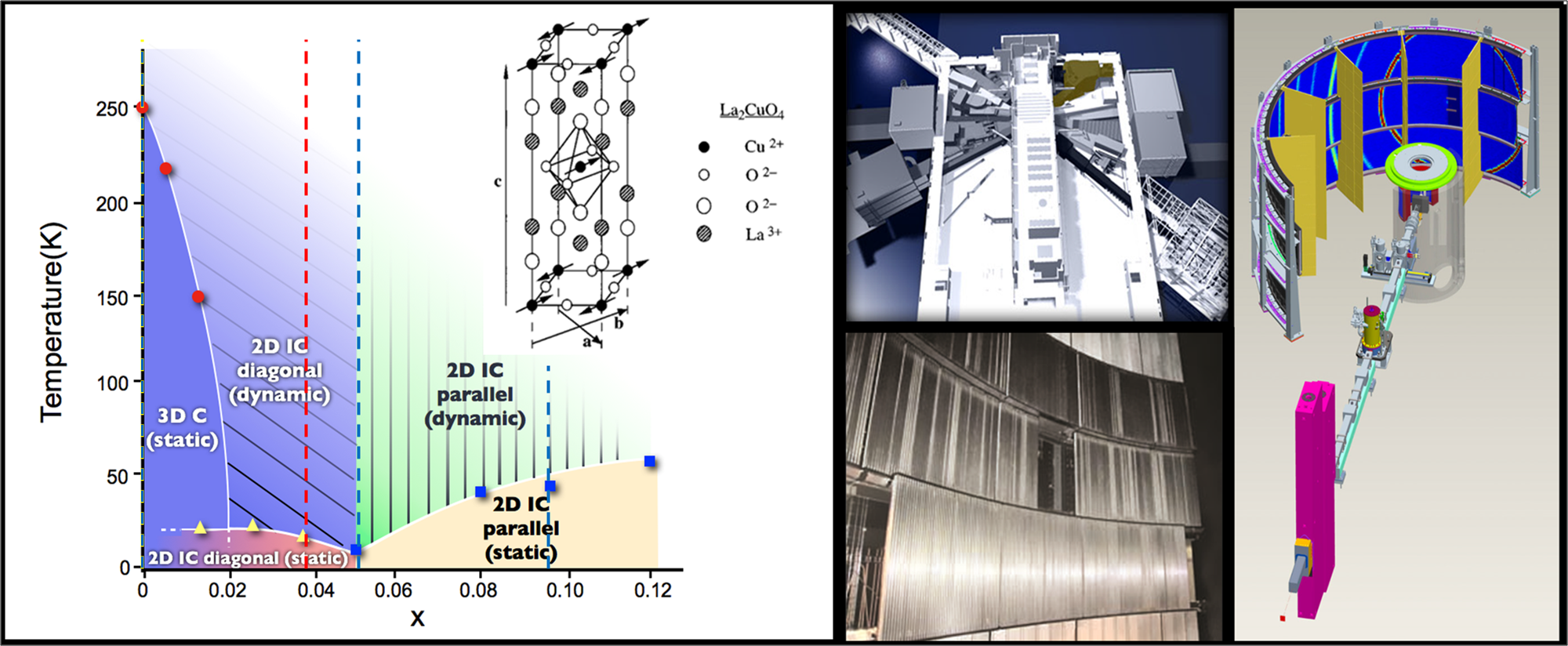 Magnetic Neutron Scattering
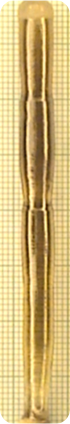 Bruce D Gaulin              
McMaster University
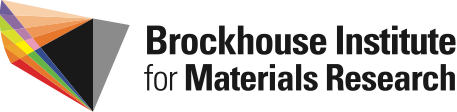 Magnetism and Neutron Scattering: 
    A Killer Application
         
 Magnetism in solids

 Bottom Lines on 
   Magnetic Neutron Scattering

 Examples
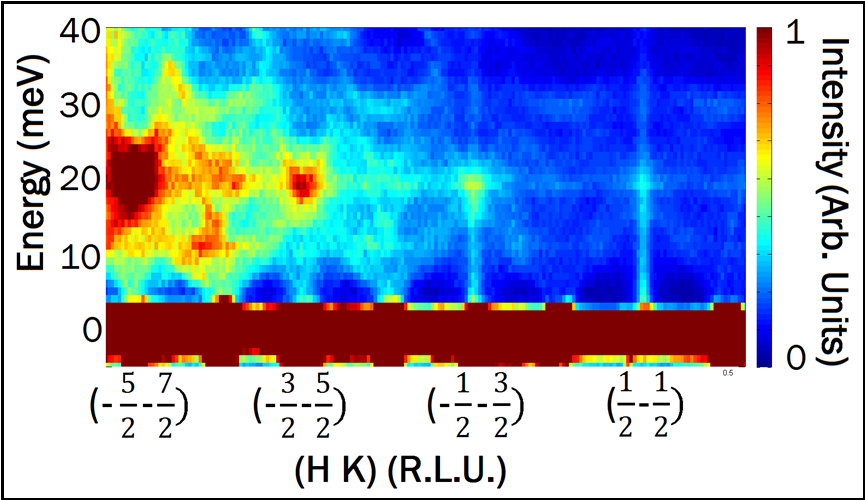 A brief history of magnetism
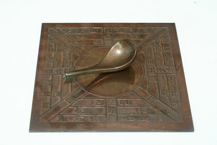 Ferromagnetism documented in Greece, India, used in China
~ 500 BC:
time
Antiferromagnetism proven experimentally
sinan, ~200BC
1949 AD:
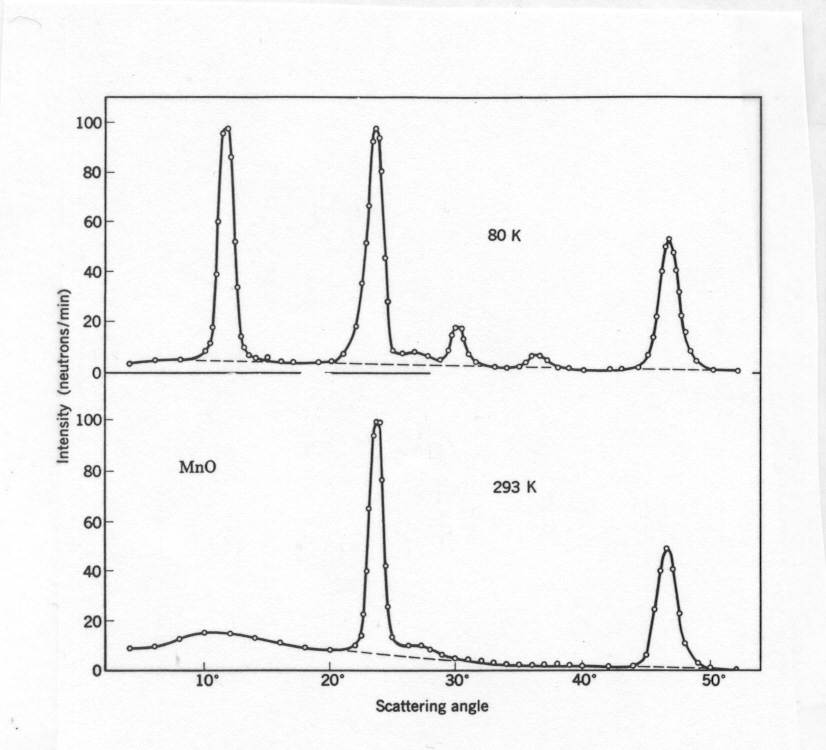 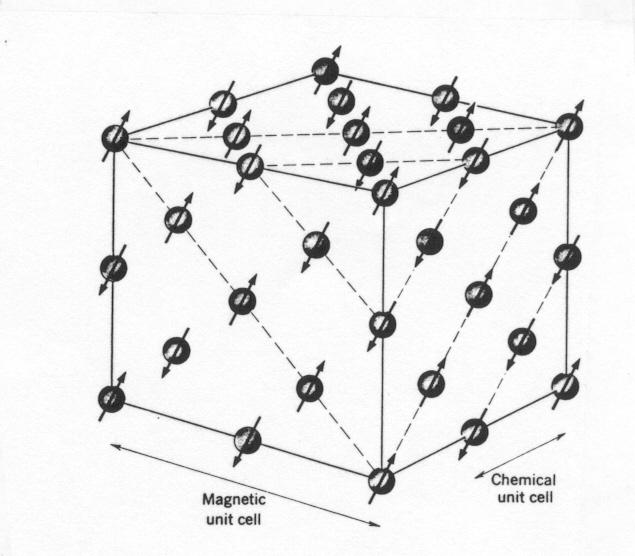 C. G.  Shull et al, 1951                      Magnetic Structure of MnO
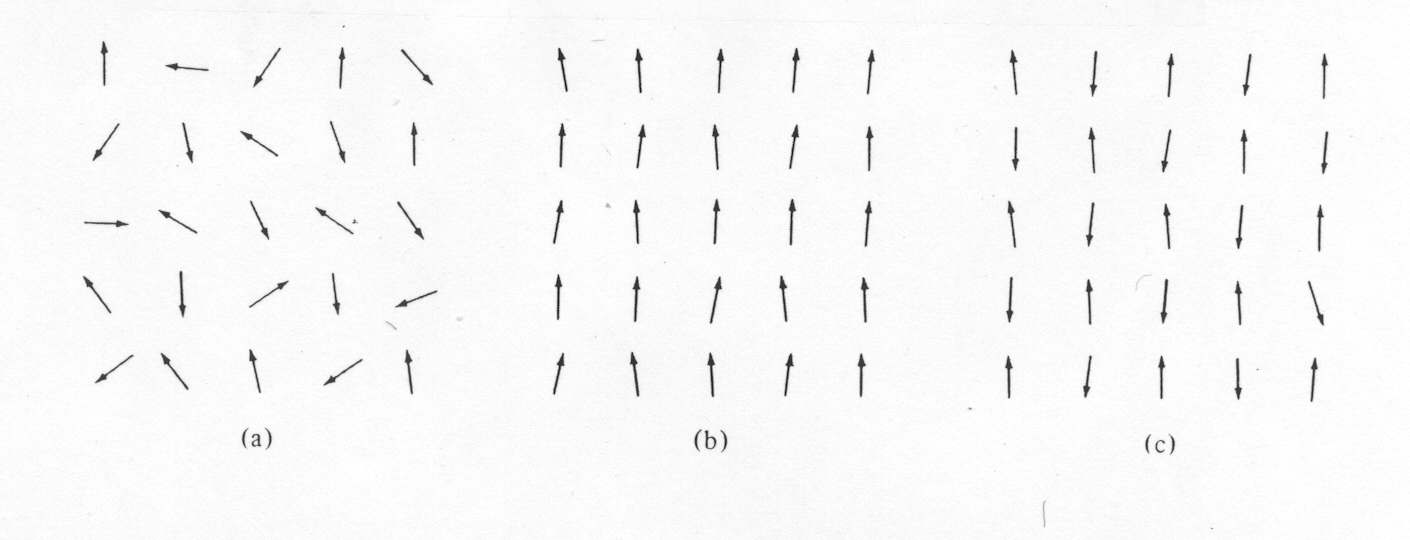 Paramagnet        Ferromagnet      Antiferromagnet
       T>TC                      T<TC                     T<TN
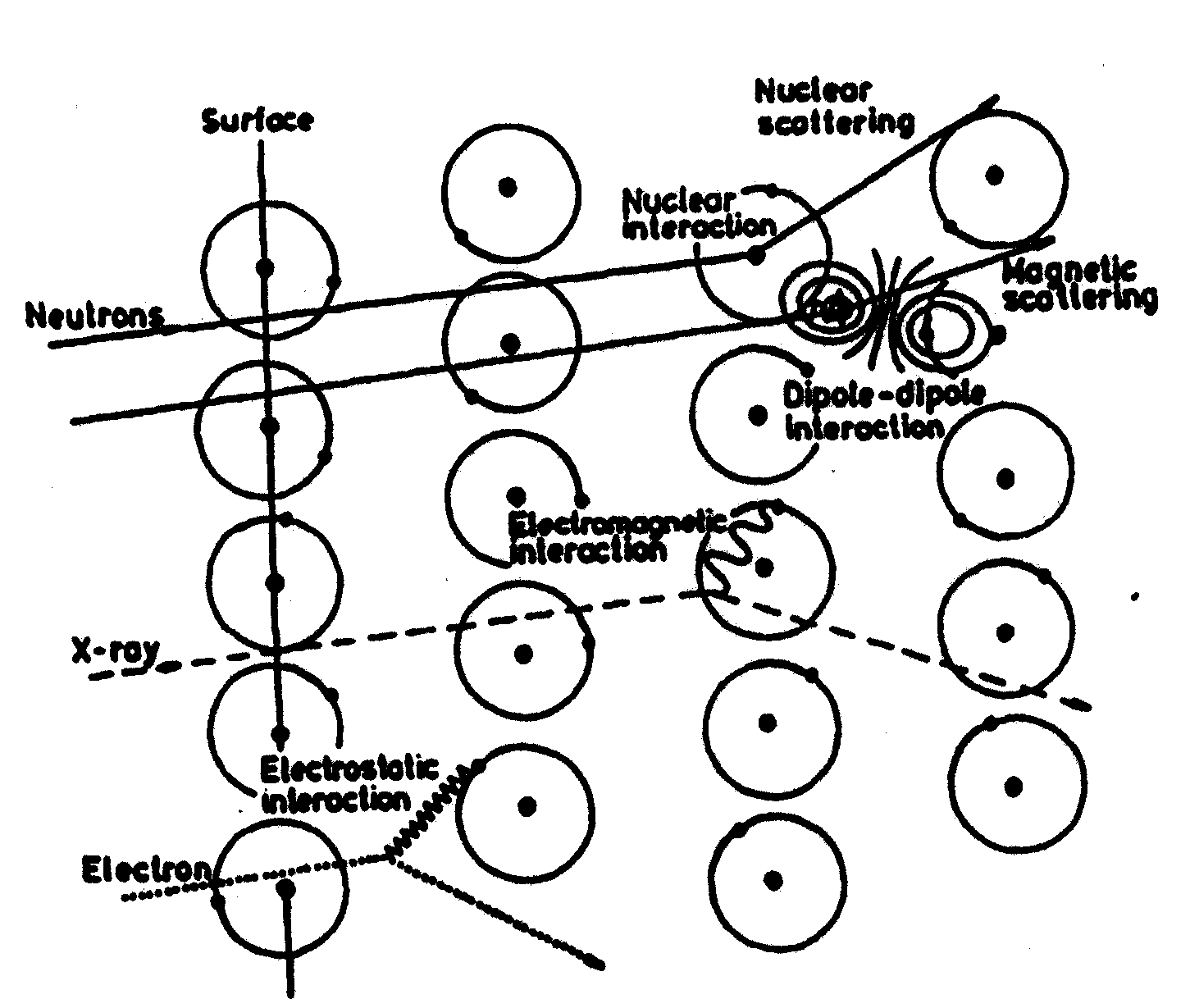 Magnetic Neutron Scattering directly probes the electrons in solids

Killer Application: Most powerful probe of magnetism in solids!
Magnetism = Net Angular Momentum
d-electrons: 10 levels to fill
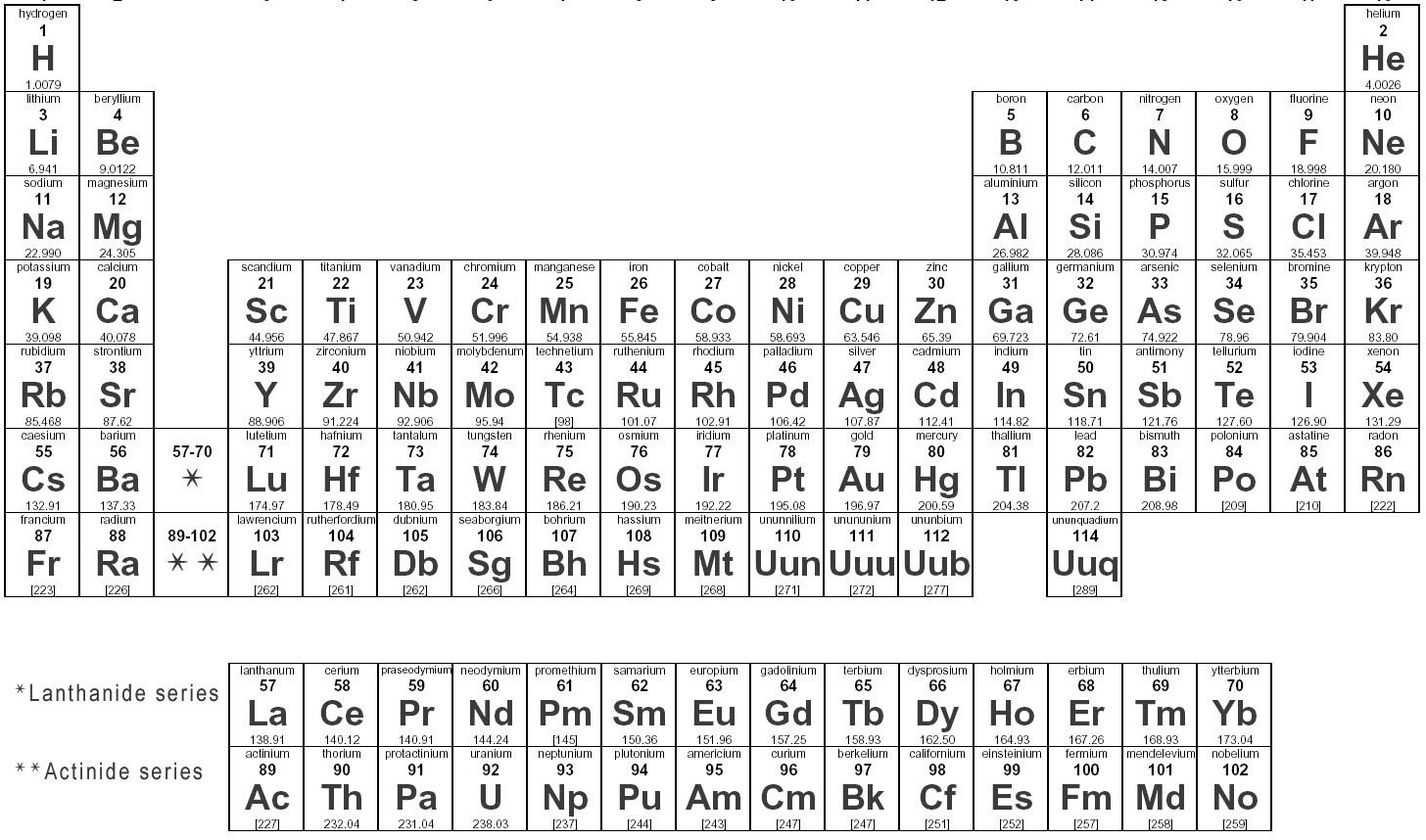 4f
     14 levels    
5f
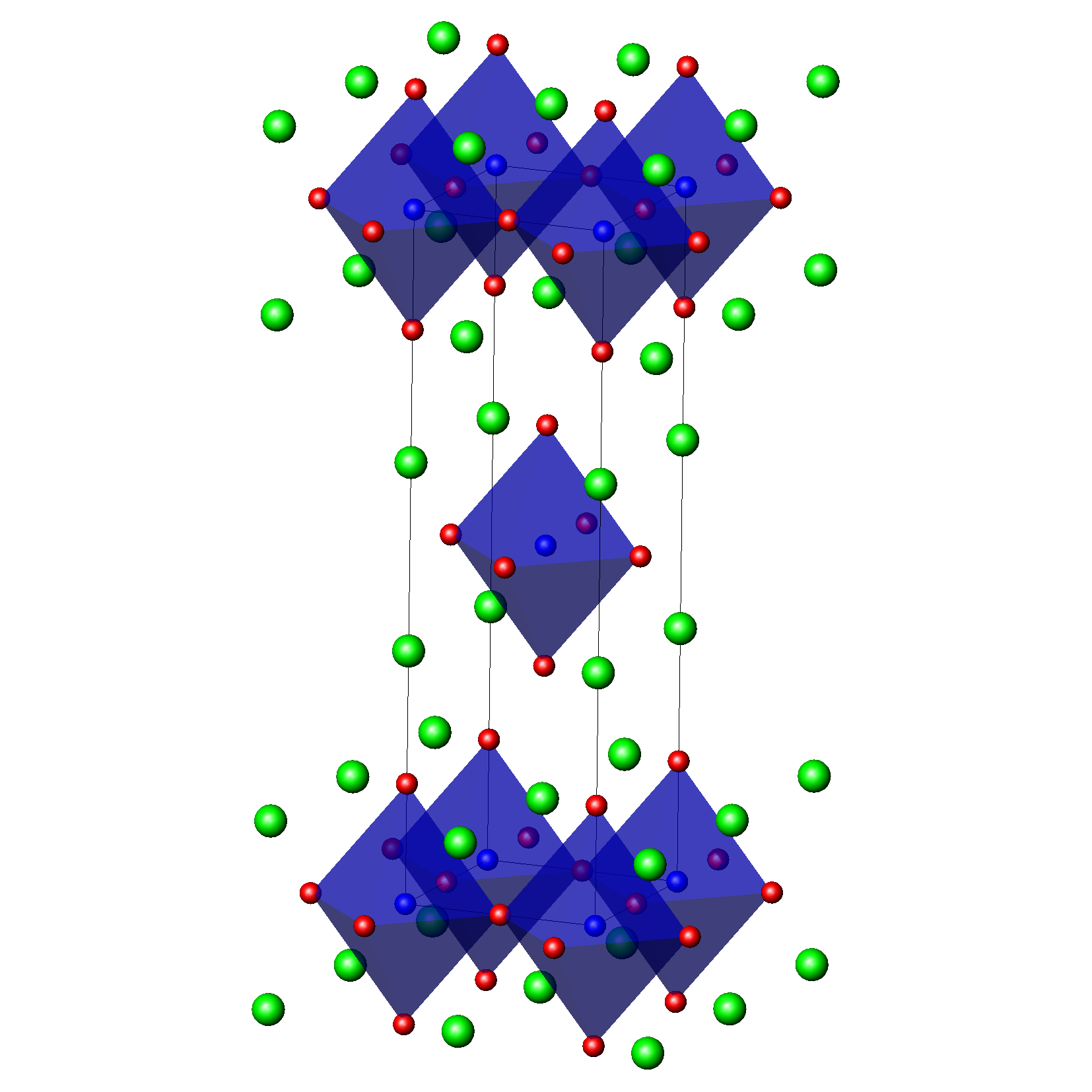 eg orbitals
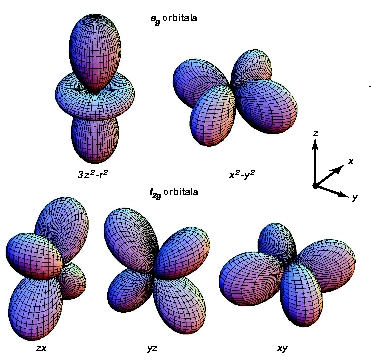 t2g orbitals
3d5  : Mn2+
eg orbitals
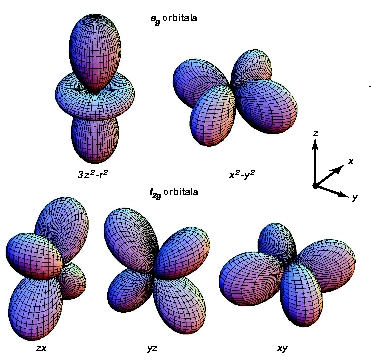 t2g orbitals
3d9 : Cu2+
eg orbitals
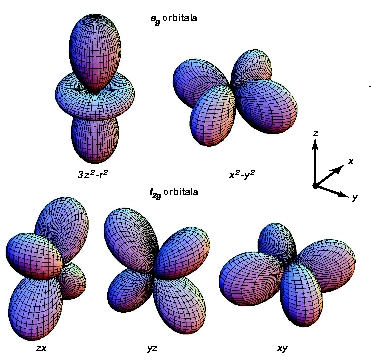 t2g orbitals
Superexchange Interactions in Magnetic Insulators
H =  J Si,j Si∙Sj
RKKY exchange in Itinerant Magnets (eg. Rare Earth Metals)
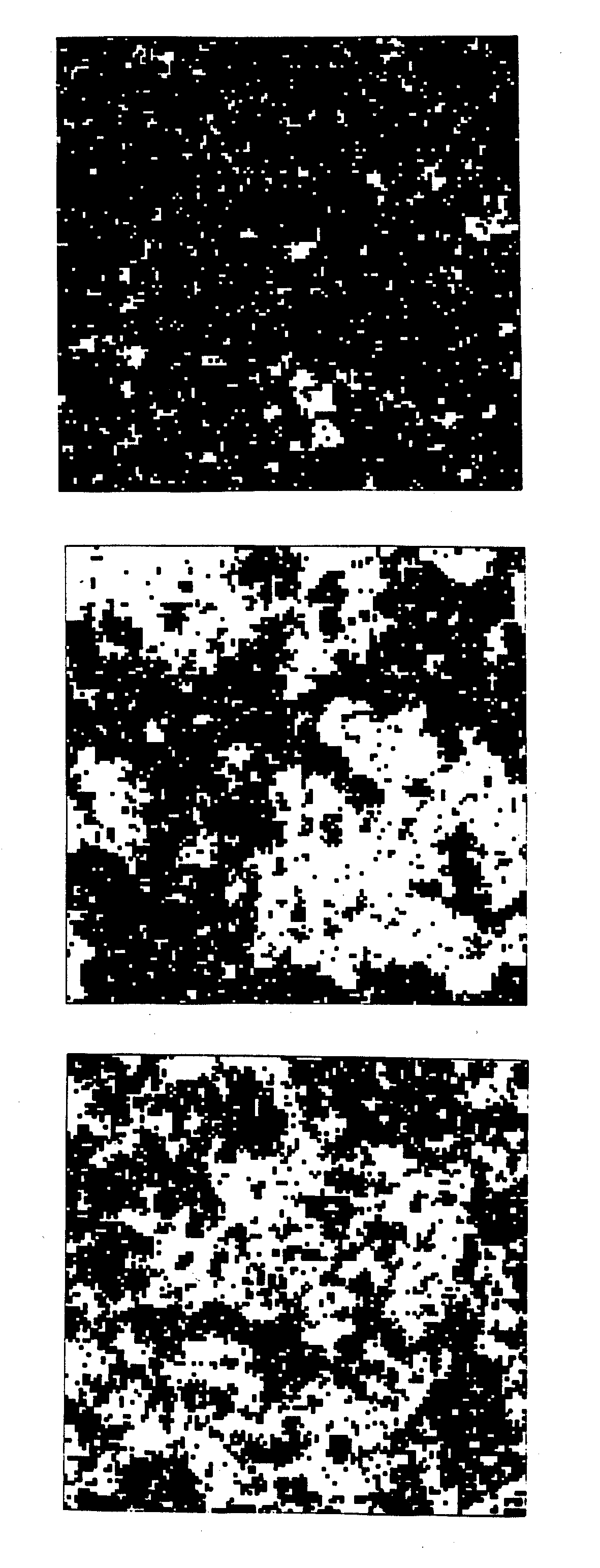 T = 0.9 TC
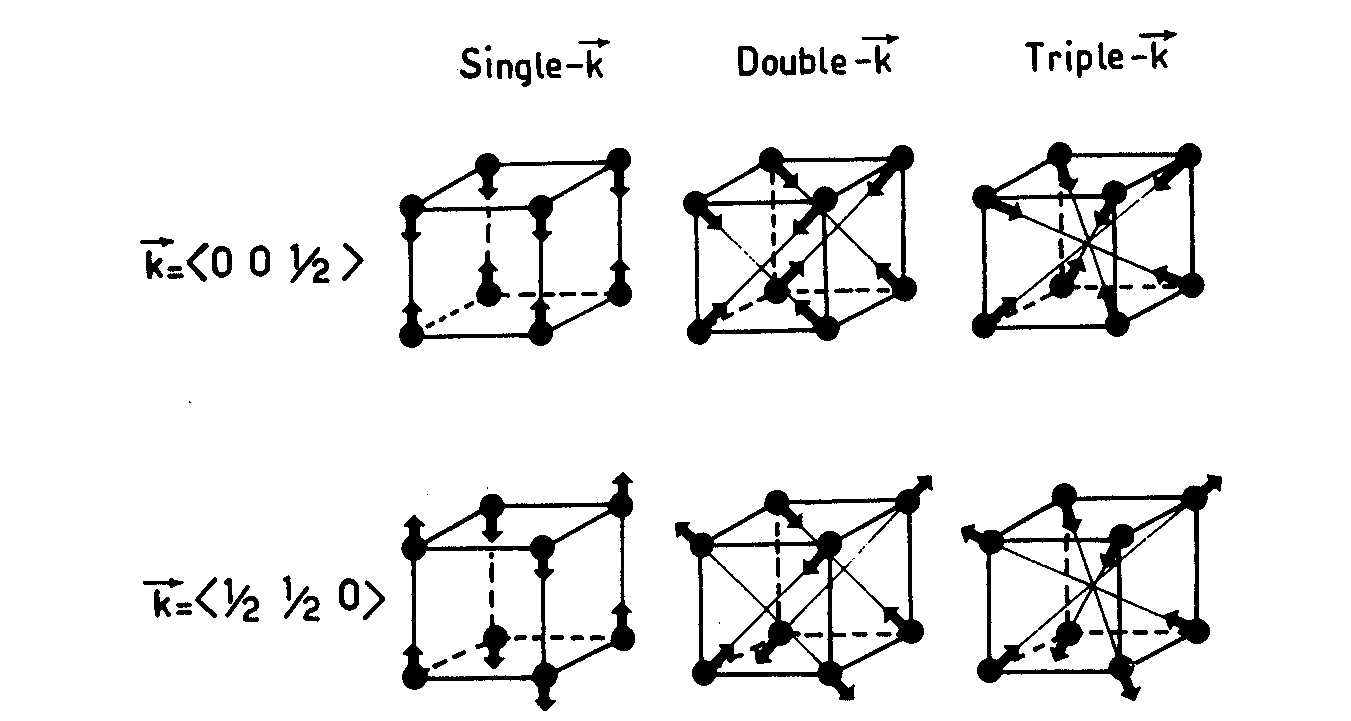 T = TC
T = 1.1 TC
Magnetic Neutron Scattering
Neutrons carry no charge; carry s=1/2 magnetic moment

Only couple to electrons in solids via magnetic interactions
mn = - g m N s
g = 1.913       nuclear magneton=e ħ/2mn        Pauli spin operator
How do we understand what occurs when a beam of 
mono-energetic neutrons falls incident on a magnetic material?
Calculate a “cross section”:

What fraction of the neutrons scatter off the sample with a particular:

Change in momentum:  k =  k – k´

b)   Change in energy:  ħw = ħ2k2/2m  -  ħ2k´2/2m
Fermi’s Golden Rule
   1st Order Perturbation Theory

  
d2s/dW dE´   :   k , s , l → k´, s´ , l´   

     
  =  k´/k  (m/2p ħ2)2    |< k´s ´l´ | VM | k s l  >|2    d (El – El´+ ħw)
kinematic                   interaction matrix element             energy conservation
Understanding this means understanding:
VM: The potential between the
        neutron and all the unpaired 
        electrons in the material

VM = -mnB
e-
n
Magnetic Field 
from spin ½ of Electron: BS
e-
Magnetic Field 
from Orbital Motion of Electrons: BL
The evaluation of  | <k´s´ l´ | VM | k s l> | 2  is somewhat complicated, and I will simply jump to the result:
d2s/dW dE´   = (g r0)2  k´/k  Sa b  (da b – ka kb )

 ×  S SAll magnetic atoms at d and d´   Fd´*(k)Fd(k)

×  S l l´ pl < l | exp(-ik Rd´)Sad´| l´ >< l´ | exp(ik Rd)Sbd | l > 

×  d (El – El´ + ħw)

With k = k – k´
This expression can be useful in itself, and 
explicitly shows the salient features of magnetic neutron scattering
We often use the properties of d (El – El´ + ħw) to obtain 
d2s/dW dE´  in terms of spin correlation functions:


d2s/dW dE´   = (g r0)2/(2πħ) k´/k  N{1/2 g Fd(k)}2

 × Sa b  (da b – ka kb ) Sl exp(ik∙l)

×  ∫ <exp(-ik∙u0))exp(ik∙ul(t))>  

×  <S0a(0) Slb(t)> exp(-iw t) dt
Dynamic Spin Pair Correlation Function

Fourier tranform: S(k, w)
Bottom Lines:
Comparable in strength to nuclear scattering

 {1/2 g F(k)}2    : goes like the magnetic form factor squared

 Sa b  (da b – ka kb )       : sensitive only to those components 
                                                    of spin ^ k 

  Dipole selection rules, goes like:      < l´ | Sbd | l > ;

 					 where  Sb =Sx, Sy  (S+, S-) or Sz
Diffraction type experiments:

Add up spin correlations with phase set by k = k – k´

Sl exp(ik∙l) <S0a(0) Slb(t)>   with t=0
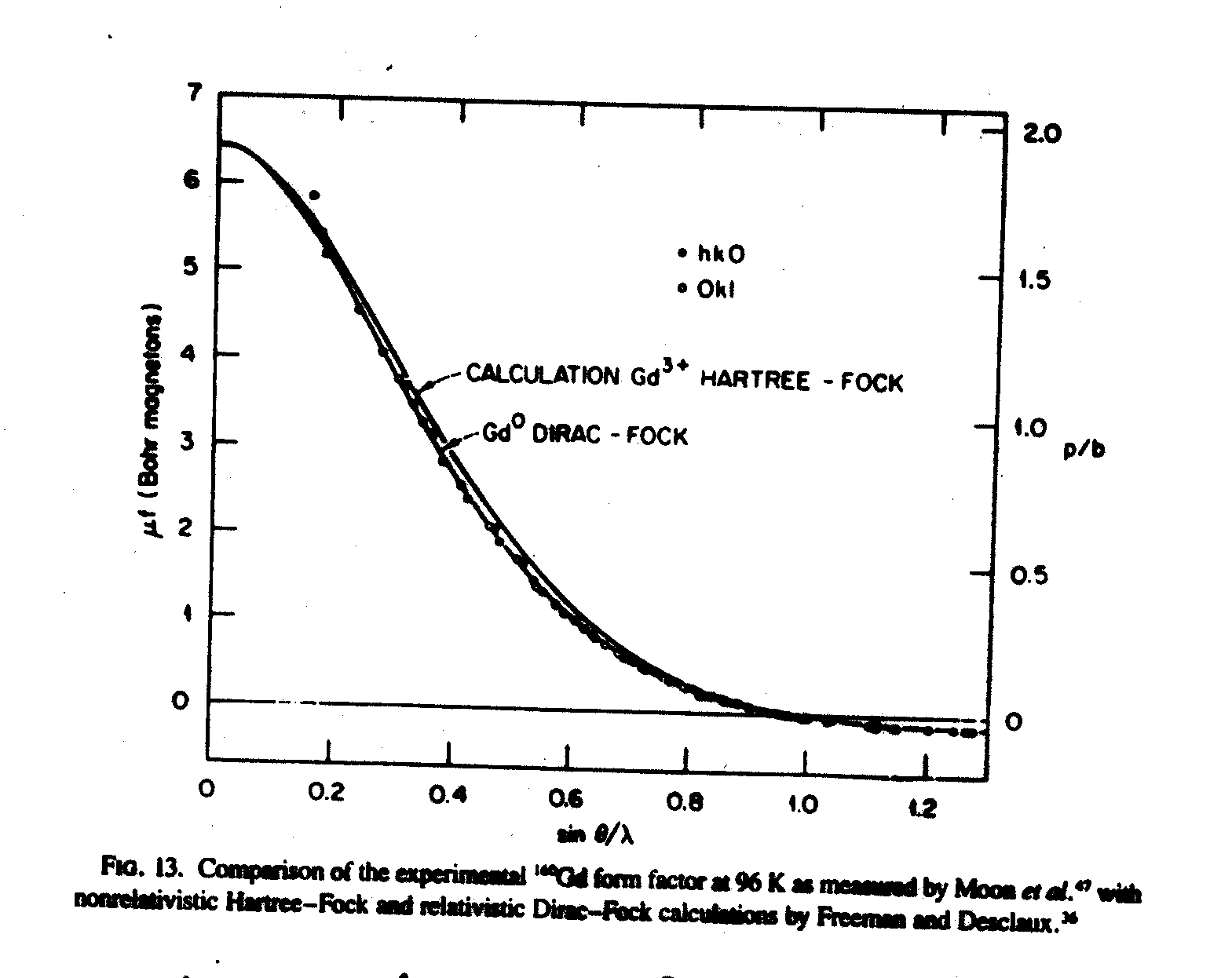 Magnetic form factor, F(k),
is the Fourier transform of the 
spatial distribution of magnetic 
electrons – 

usually falls off monotonically
with k as p/(1 A) ~ 3 A-1
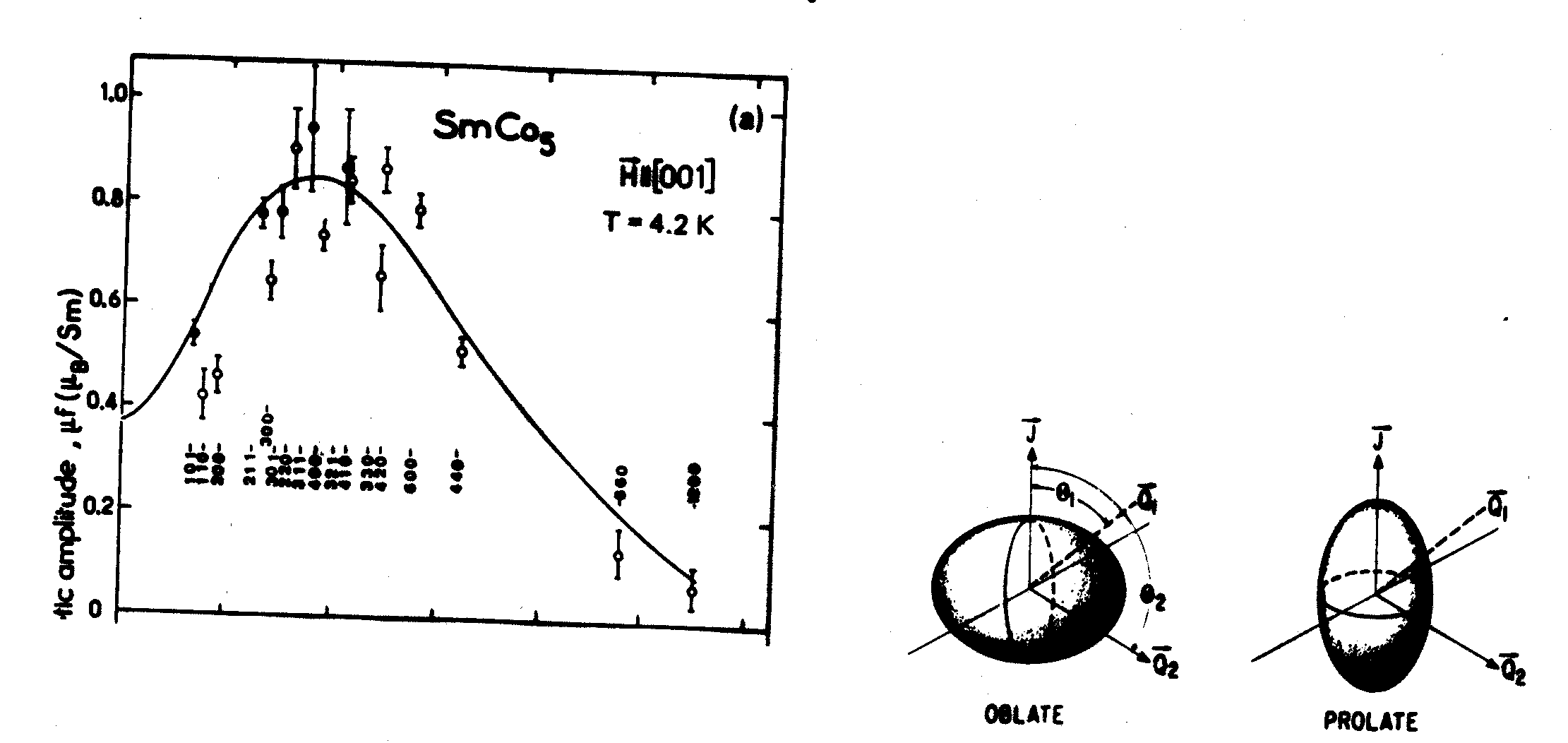 Three types of scattering experiments are typically performed:

 Elastic scattering
 Energy-integrated scattering
 Inelastic scattering
Elastic Scattering

ħw = (ħk)2/2m – (ħk´)2/2m =0
measures time-independent magnetic structure
ds/dW = (g r0)2{1/2 g F(k)}2   exp(-2W)
                      
                         × Sa b  (da b – ka kb ) Sl exp(ik∙l) <S0a> <Slb>
                       

                          S ^k only           Add up spins with 
                                                      exp(ik∙l) phase factor
URu2Si2
k = 0,0,1 

a*=b*=0: 
everything within a basal 
plane (a-b) adds up in phase

c*=1:
2p phase shift from top to 
bottom of unit cell 

p phase shift from corners 
to body-centre –good ….. 
but m // k  kills off intensity!
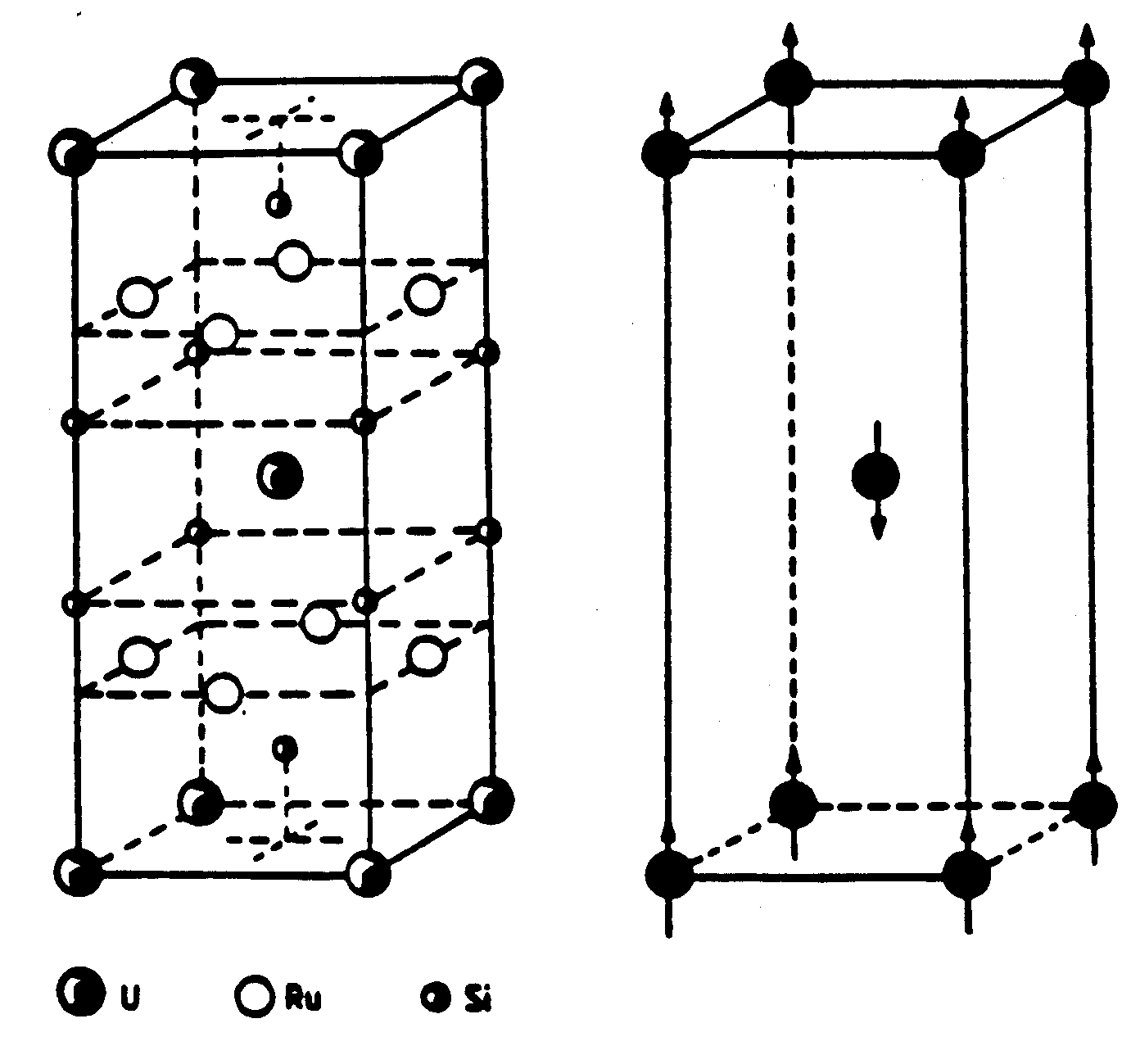 +
+
_
Try k = 1,0,0:

m ^ k  good!
+
+
Mn2+ as an example: ½ filled 3d shell  S=5/2
(2S+1) = 6 states :            |S(S+1), mz >

mz = +5/2 ħ, +3/2 ħ, +1/2 ħ, -1/2 ħ, -3/2 ħ ,–5/2 ħ
-5/2 ħ
-3/2 ħ
-1/2 ħ
½ ħ
3/2 ħ
5/2 ħ
H=0; 6 degenerate states
H ¹ 0; 6 non-degenerate states
< 3/2 | S- | 5/2 > ¹ 0  → inelastic scattering
Magnetic sites are coupled by exchange interactions:
|5/2>     |5/2>   |5/2>  |3/2>   |5/2>  |5/2>   |5/2>
H =  J Si,j Si∙Sj
k
k´
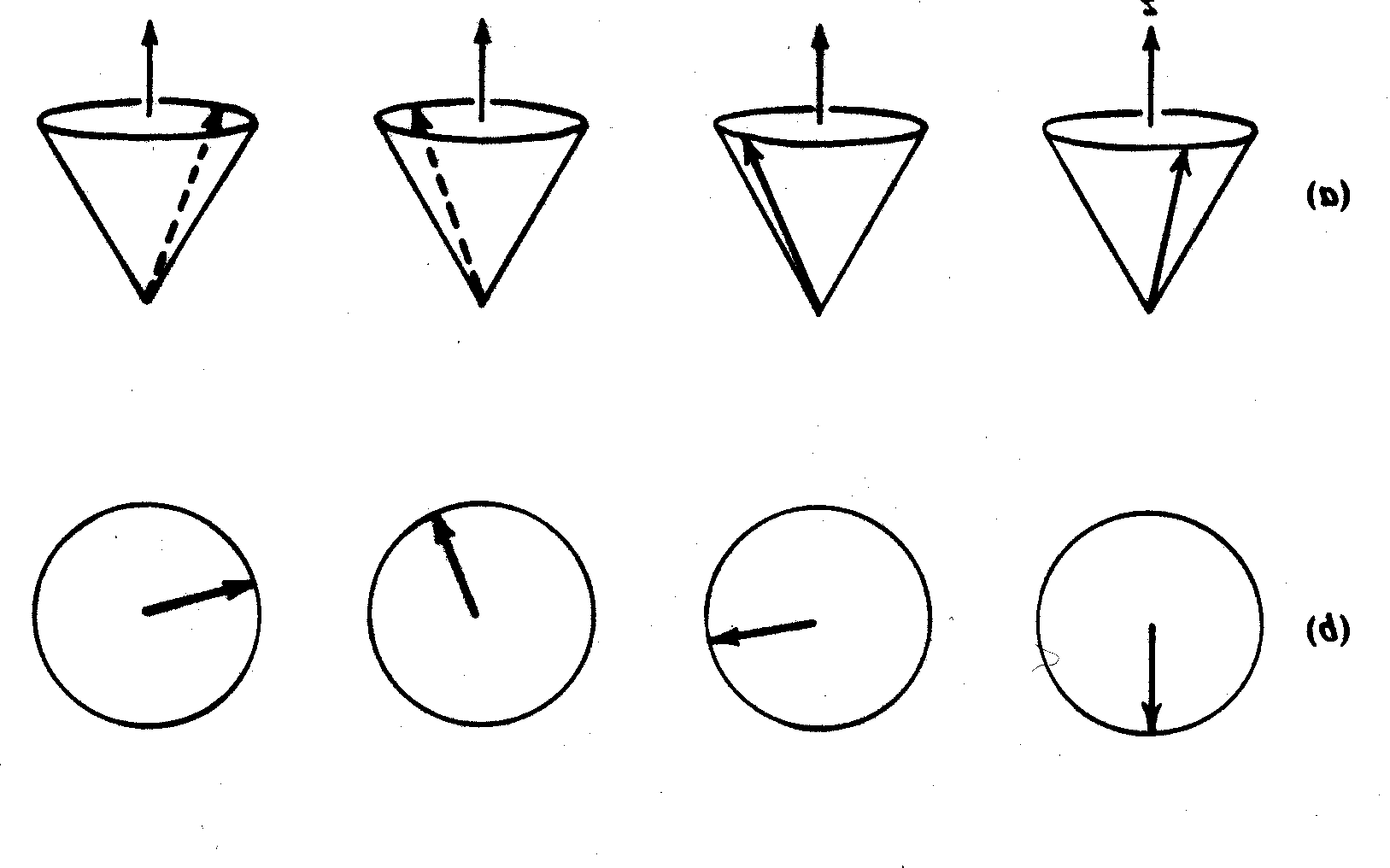 Spin Wave Eigenstate:

“Defect” is distributed over
all possible sites
Inelastic Magnetic Scattering : |k| ¹ |k0|
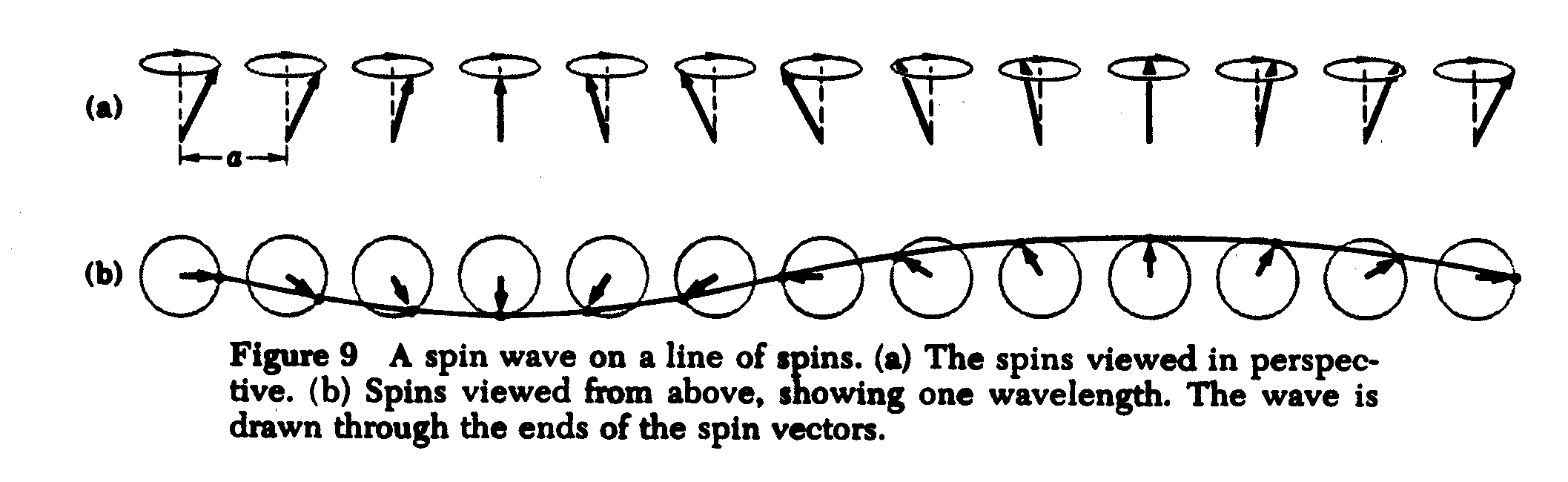 Study magnetic excitations  (eg. spin waves)
Dynamic magnetic moments on time scale 10-9 to 10-12 sec
S(k, w) = n(w) c˝(k, w)

Bose (temperature) factor     Imaginary part of the 
                                                 dynamic susceptibility
Sum Rules:

One can understand very general features of the magnetic neutron
Scattering experiment on the basis of “sum rules”.
1.   cDC = ∫ (c˝(k=0, w)/w) dw   ;  
              
                   where   cDC  is the c measured with a SQUID


2.           ∫dw ∫BZ dk S(k, w) = S(S+1)
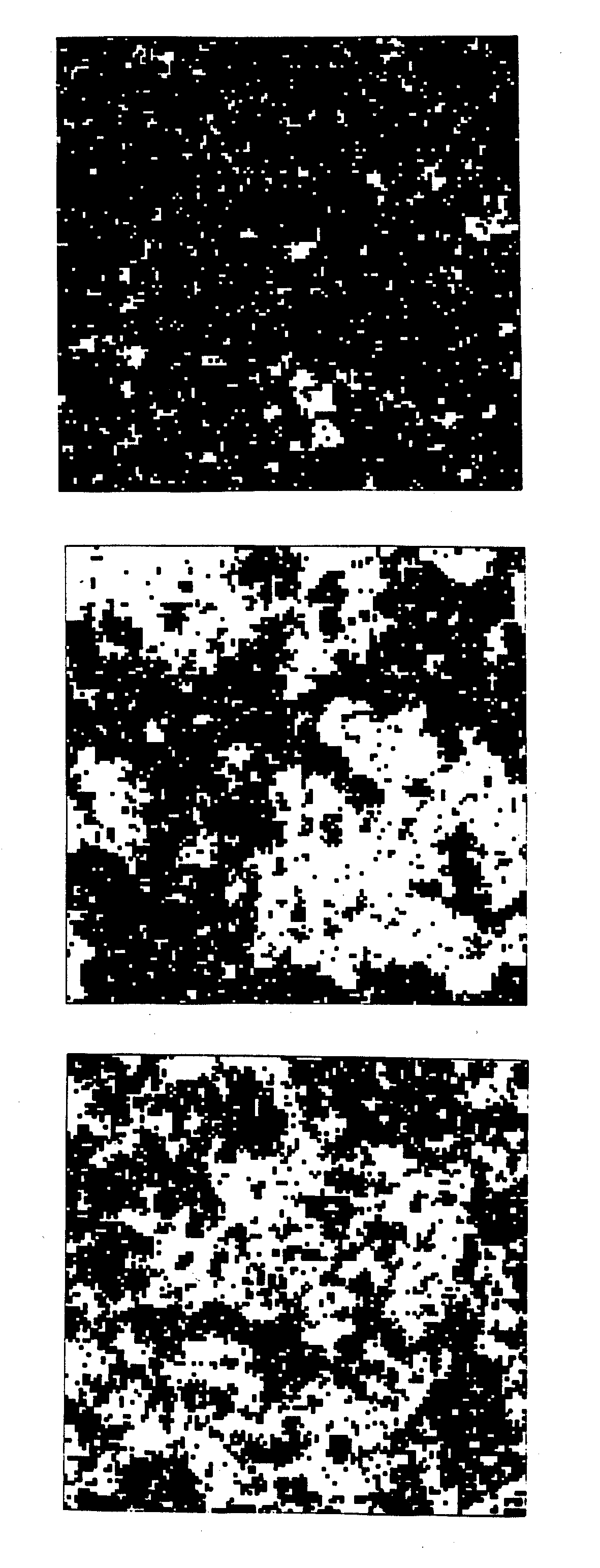 T = 0.9 TC
Symmetry broken
T = TC
~ very large 
Origin of universality
T = 1.1 TC
Bragg scattering gives square of 
order parameter; symmetry breaking
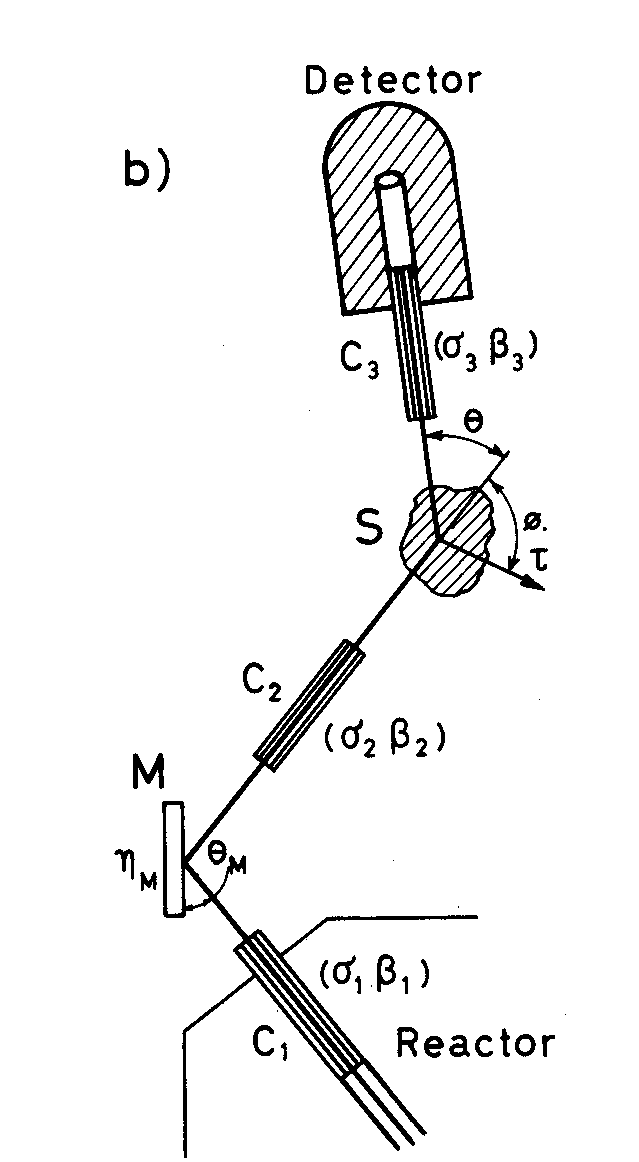 Diffuse scattering gives
  fluctuations in the order 
  parameter
T<TC
Intensity
M(Q)2
c(Qord)
k
Q=2p/d
CsCoBr3
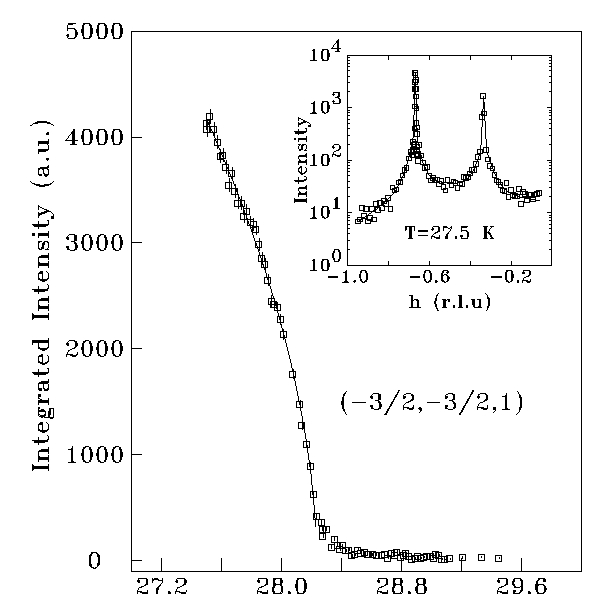 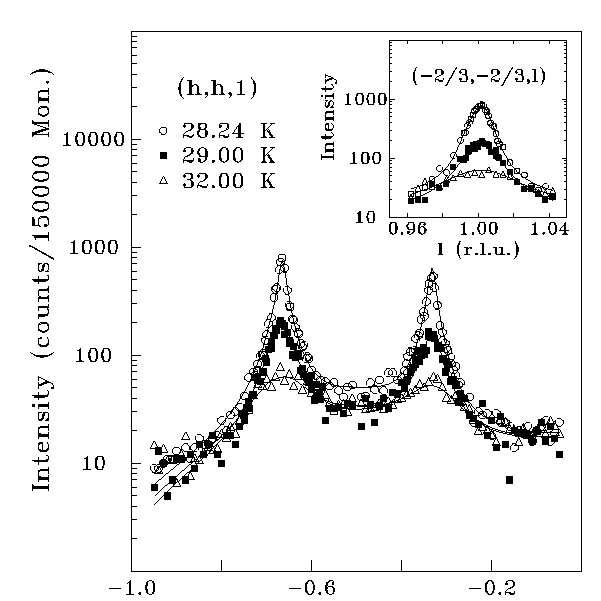 Bragg scattering

Q=(2/3, 2/3, 1)
Energy-integrated
critical scattering
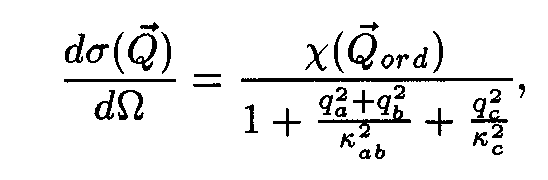 I=M2=M02(1-T/TC)2b
Geometrical Frustration:

The cubic pyrochlore structure;
A network of corner-sharing tetrahedra
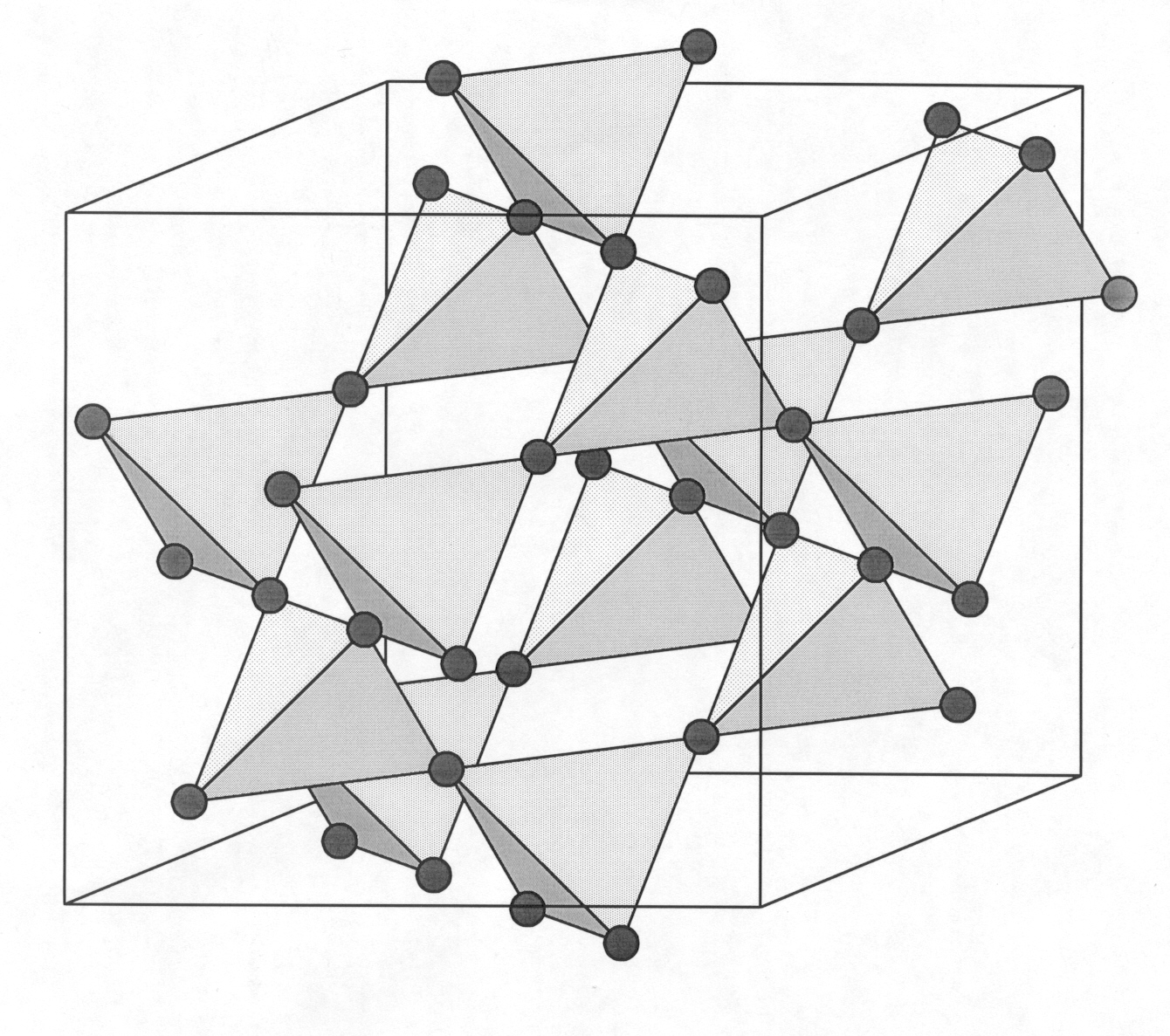 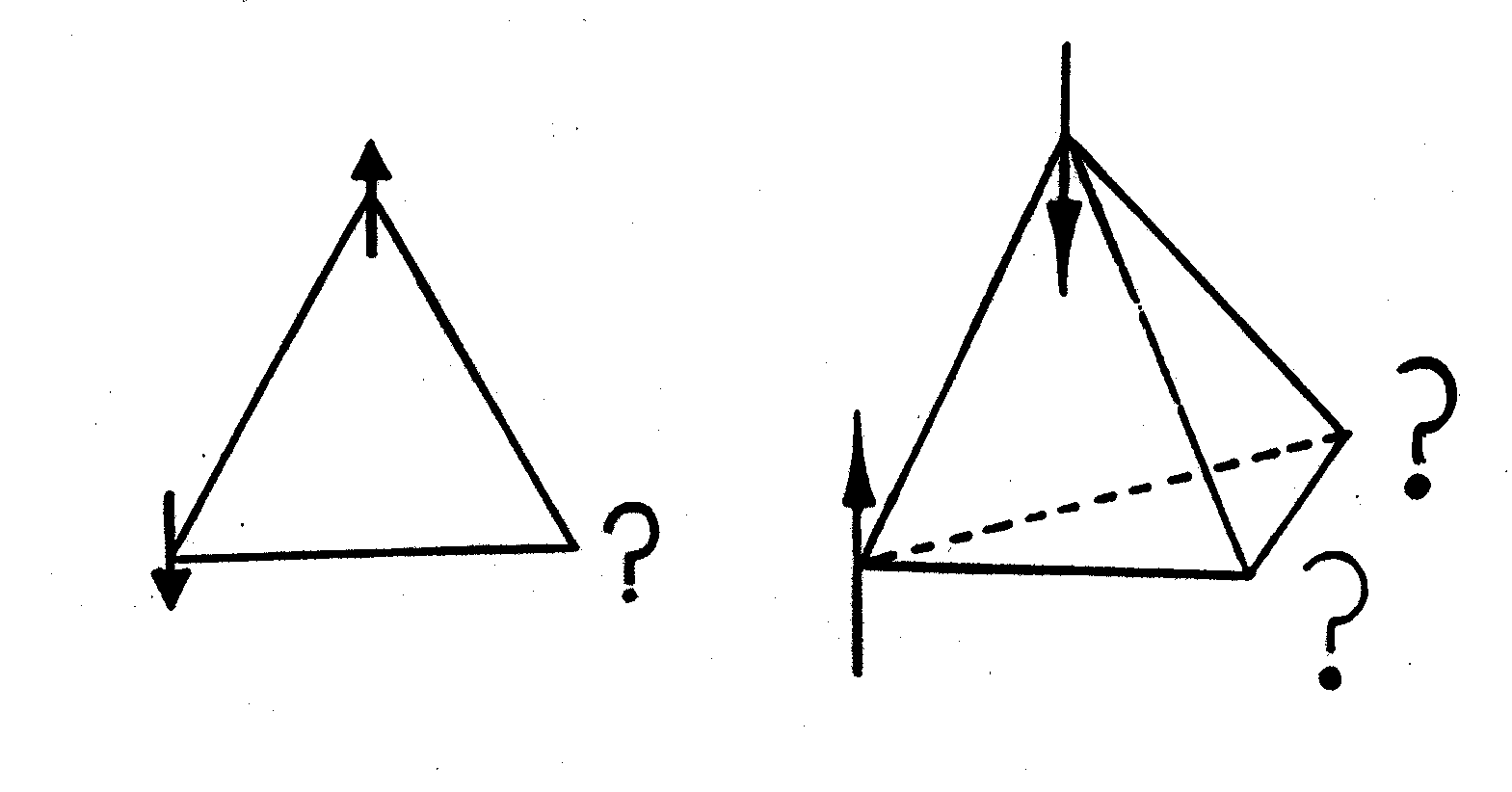 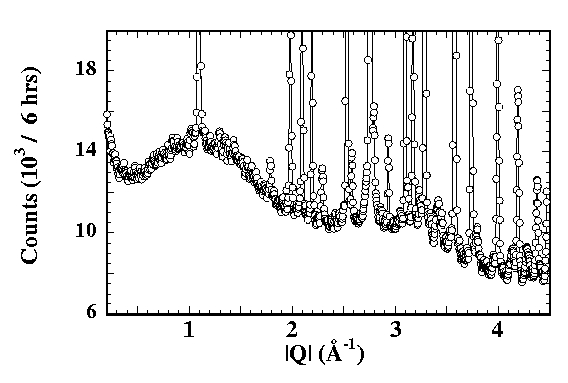 Low temperature powder 
neutron diffraction from 
Tb2Ti2O7
Yb2Ti2O7 field polarized state
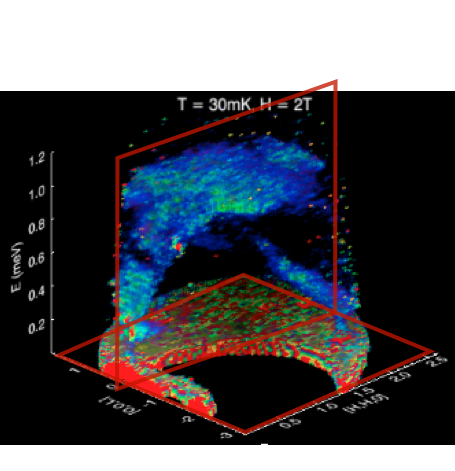 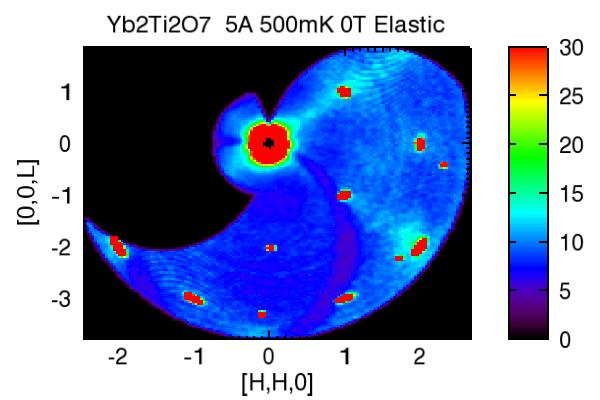 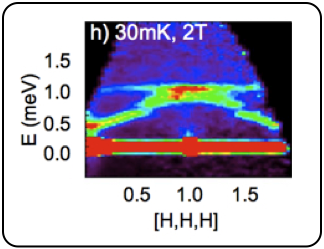 Yb2Ti2O7 field polarized state
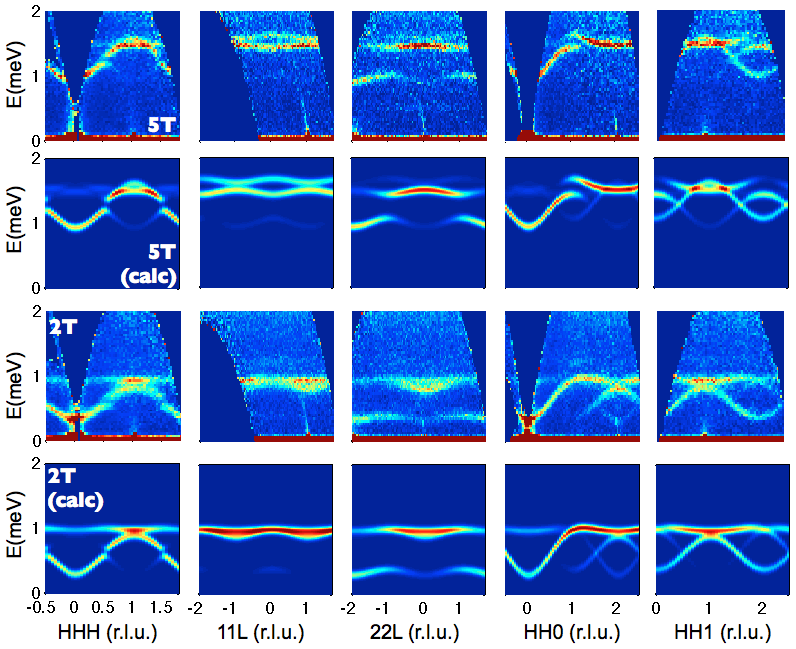 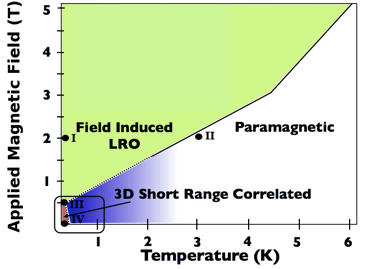 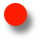 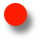 K.A. Ross, L. Savary, B. D. Gaulin, and L. Balents, Quantum Excitations in Quantum Spin Ice, Phys. Rev. X 1, 021002 (2011).
“Quantum Spin Ice”
(meV)
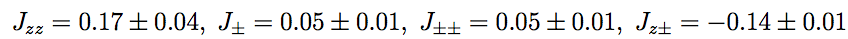 Conclusions:
Neutrons probe magnetism on length scales from 
1 – 100 A,  and on time scales from 10-9 to 10-12 seconds

 Magnetic neutron scattering goes like the form factor 
   squared (small k), follows dipole selection rules 
   < l´ | S+,-,z | l > , and is sensitive only to 
   components of moments ┴ to k. 

 Neutron scattering is the most powerful probe of 
   magnetism in materials; magnetism is a killer 
   application of neutron scattering (1 of 3).